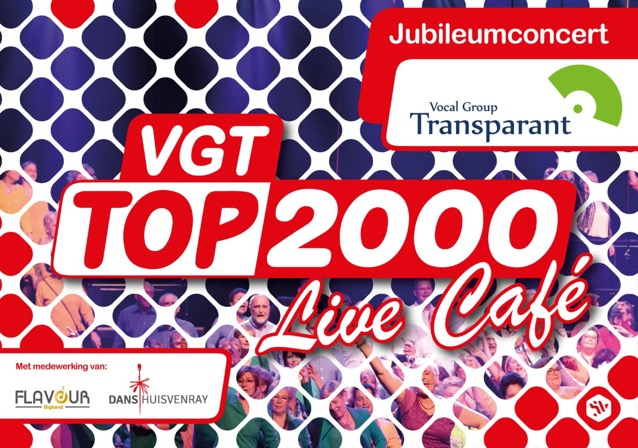 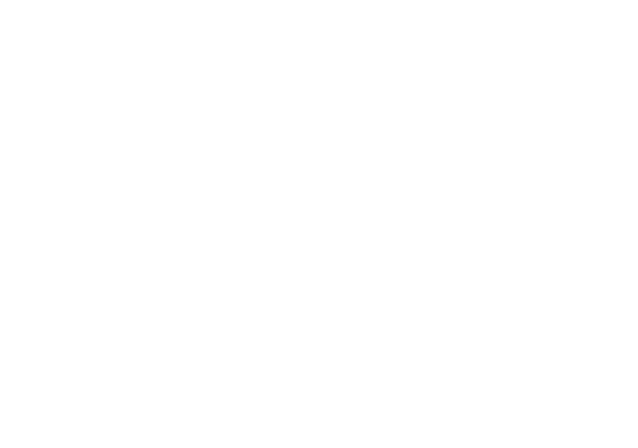 ONS JUBILEUMOPTREDEN GEZIEN VANUIT DE KLEDINGCOMMISSIE
VANAVOND GAAN WE ANTWOORD GEVEN OP DE BELANGRIJKSTE VRAAG :


 
WAT DOEN WE AAN ?
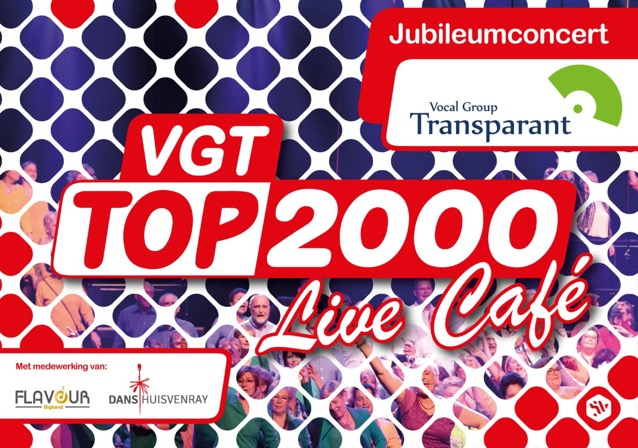 Schouwburg Venray, zaterdag 13 april 2024
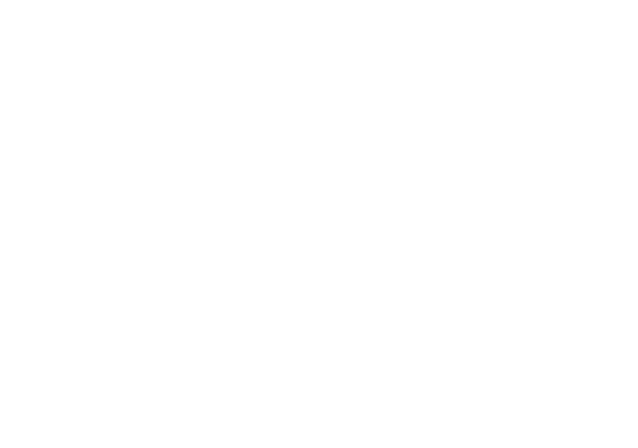 ONS PROGRAMMA VOOR DE PAUZE
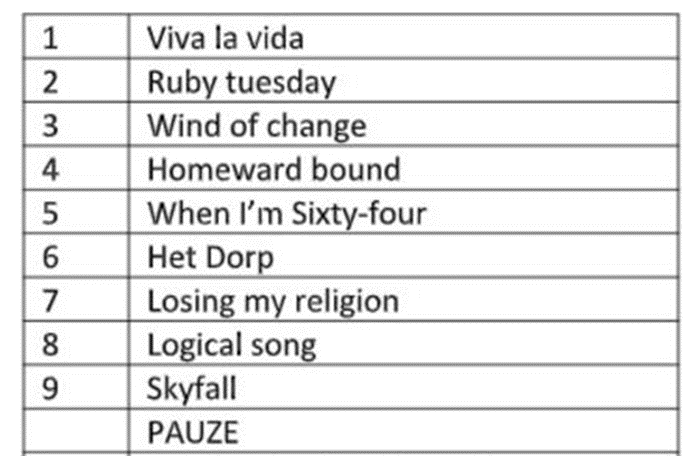 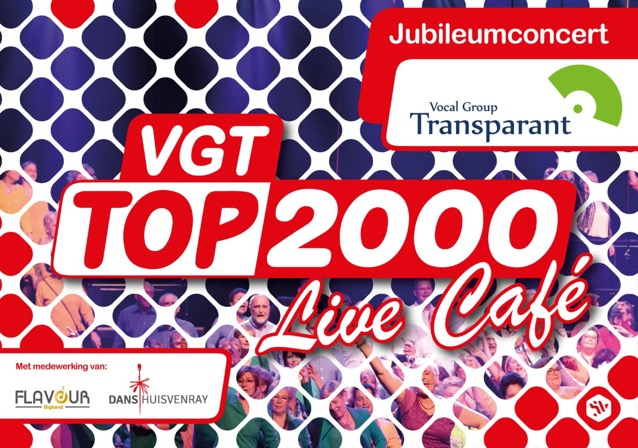 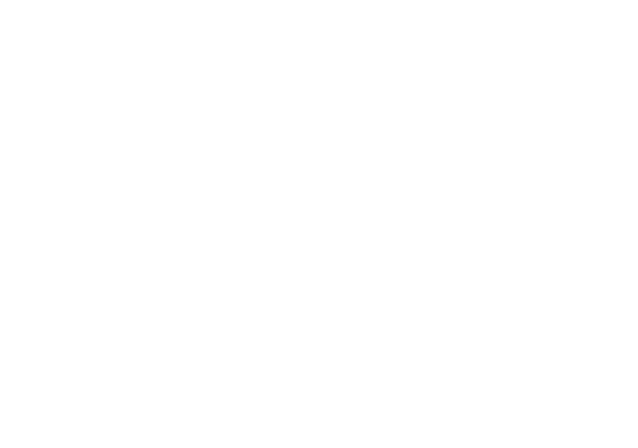 WE STARTEN ALS VGT ZOALS ZE ONS KENNEN
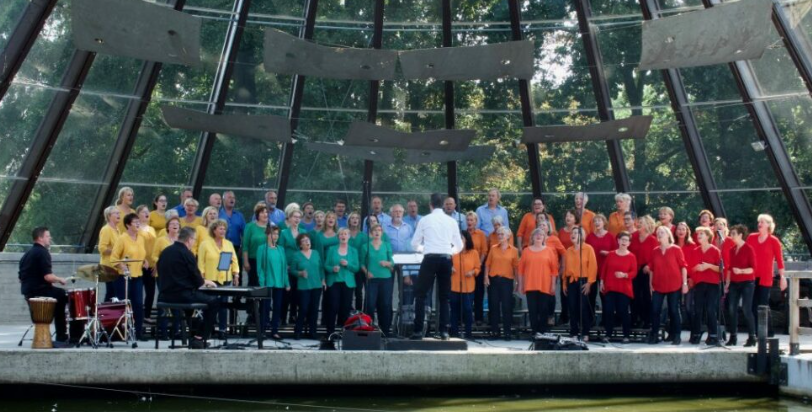 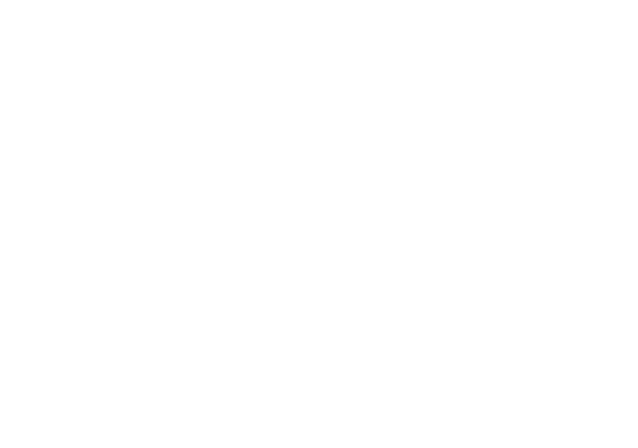 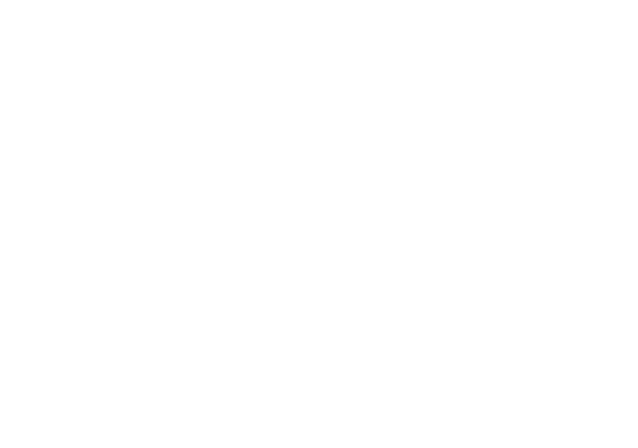 ONS PROGRAMMA VOOR DE PAUZE
REGENBOOGKLEDING TOT AAN DE PAUZE 
MANNEN KLEDEN ZICH OM VOOR “WHEN I’M 64”

FLAVOUR SPEELT DIRECT VÓÓR DE MANNEN EN OOK DIRECT NÁ DE MANNEN = VOLDOENDE TIJD OM OM TE KLEDEN.
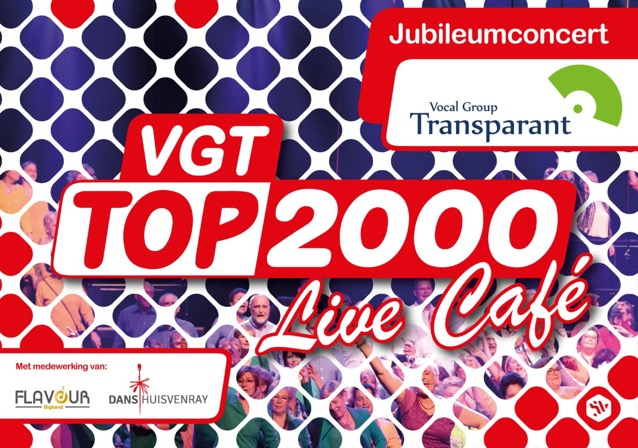 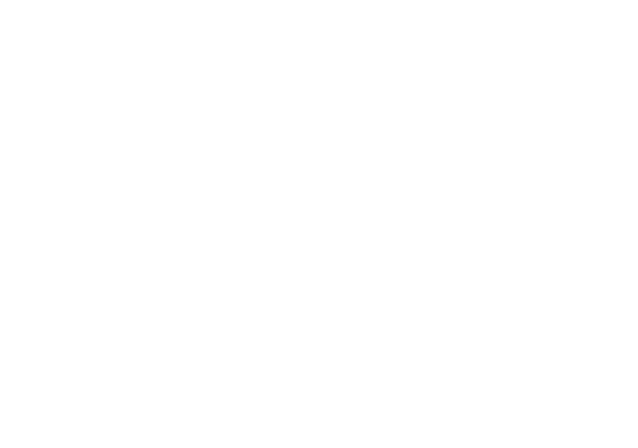 MANNEN: WHEN I’M 64
DOEL VAN DE KLEDING: 
CHIQUE GALADINER VOOR KERST 

CHIQUE BLOUSE 			: GEBROKEN WIT OF ZWART
DONKERE BROEK MET JASJE	: BLAUW/ZWART 
VOORKEUR VOOR VLINDERDASJE OF STRIKJE
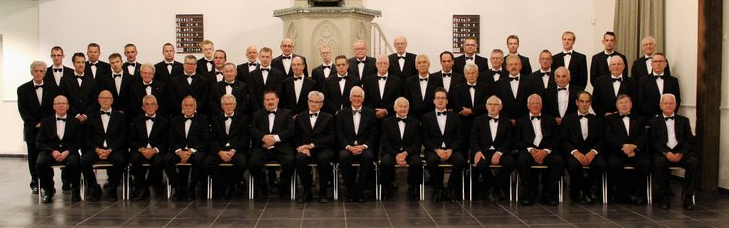 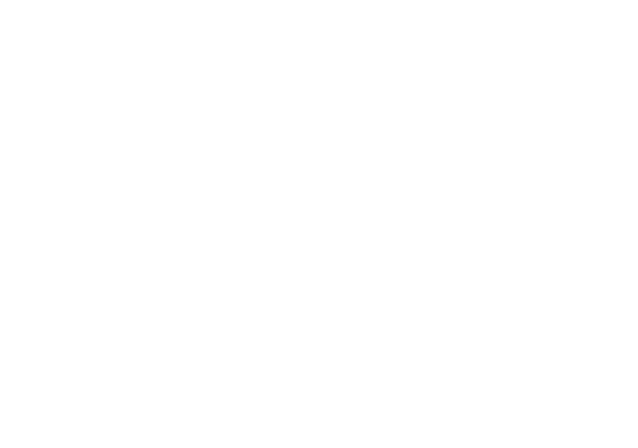 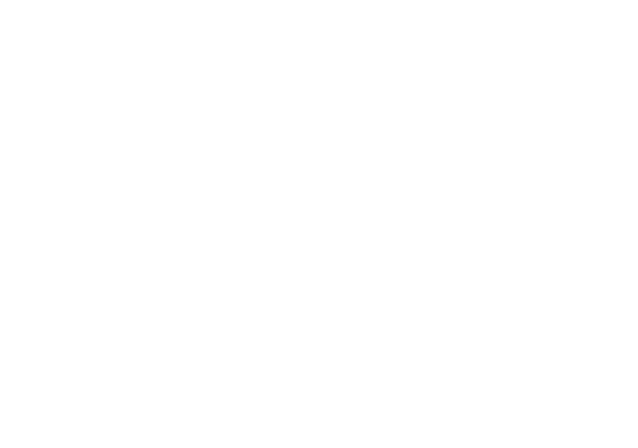 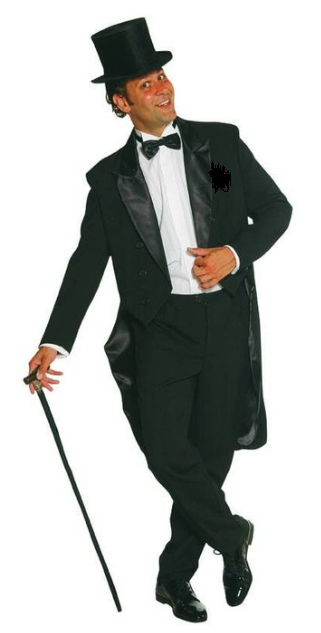 MANNEN: WHEN I’M 64
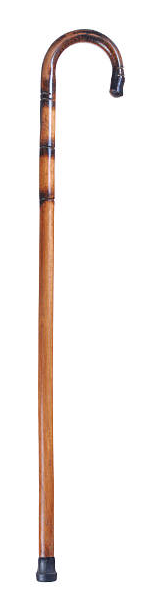 WIE HEEFT DIT LIGGEN : 

4 wandelstokken
4 hoge hoeden
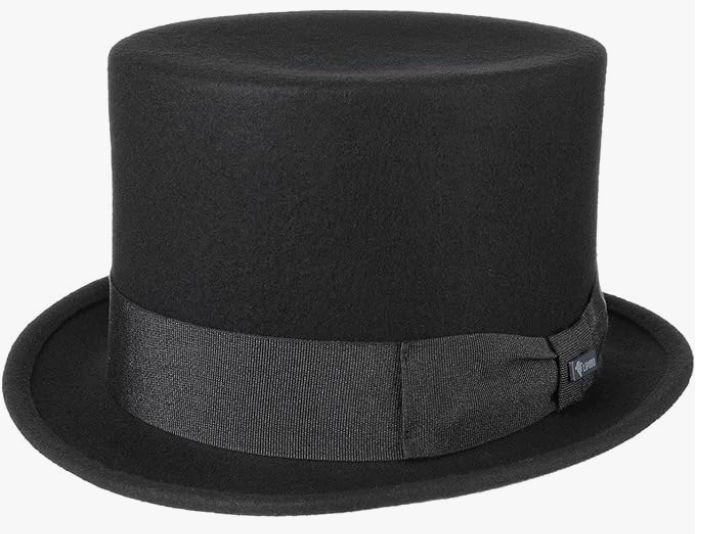 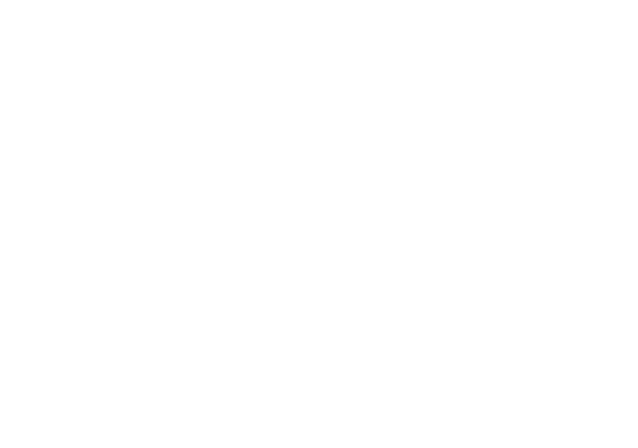 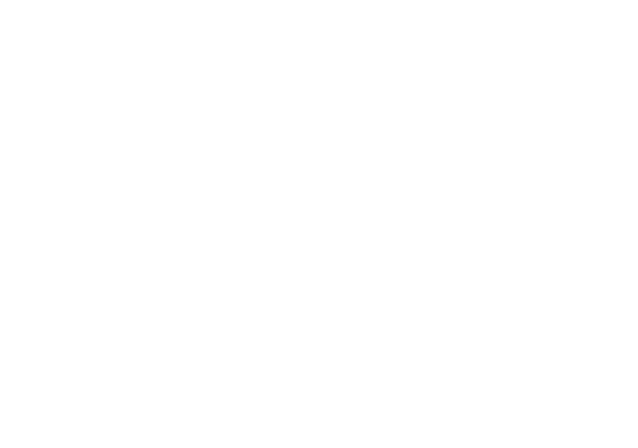 ONS PROGRAMMA NA DE PAUZE
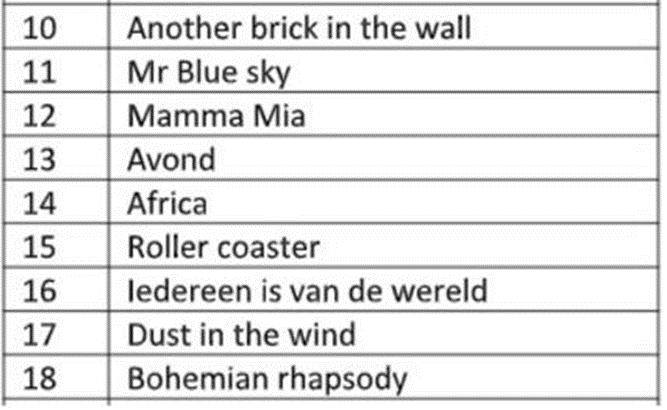 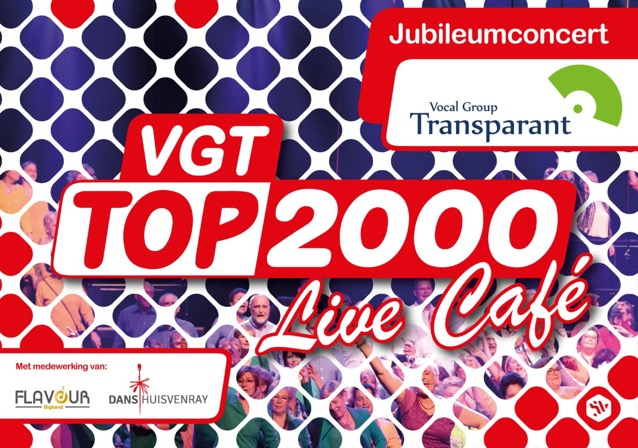 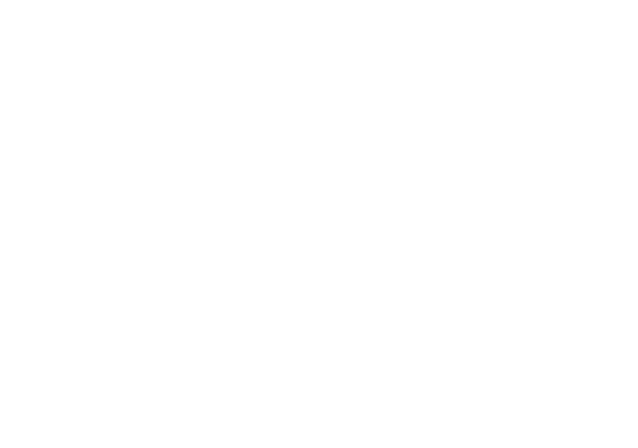 KLEDING NA DE PAUZE
NIEUWE ZOMER KOORKLEDING
ACCENTEN BIJ MAMA MIA 
ACCENTEN BIJ BOHEMIAN RAPSODY
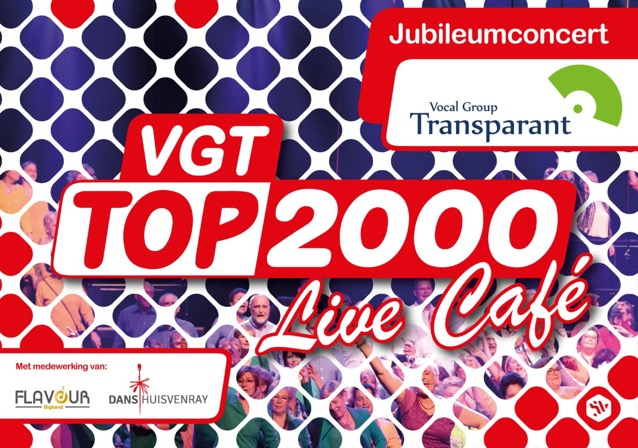 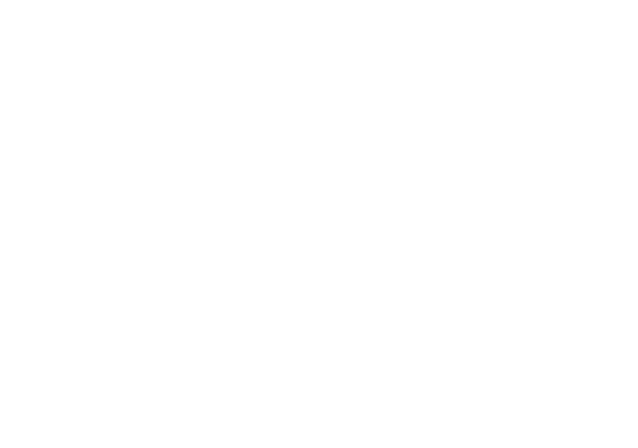 WAAROM NIEUWE ZOMERKOORKLEDING ?
Huidige regenboog koorkleding (hebben we nu 5 jaar) 
Uitstraling = strak, uniform, felle kleuren.          Iedereen  heeft dezelfde kleding met als enige afwijking de kleur van de bovenkant. 
In de zomer erg heet. 
 
Uitgangspunten nieuwe koorkleding : 
Het  moet opvallen dat we andere kleding dragen. 
We hebben gekozen voor rustige pastelkleuren
Iedereen in een andere soort kleding (waar je jezelf lekker in voelt, meer vrijheid).
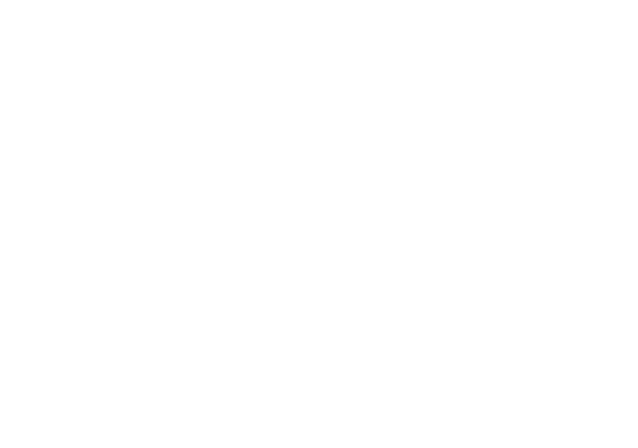 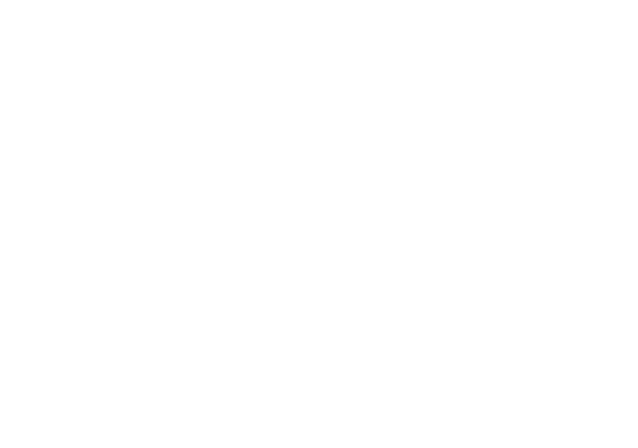 ONZE NIEUWE ZOMERKOORKLEDING
TROMGEROFFEL …….
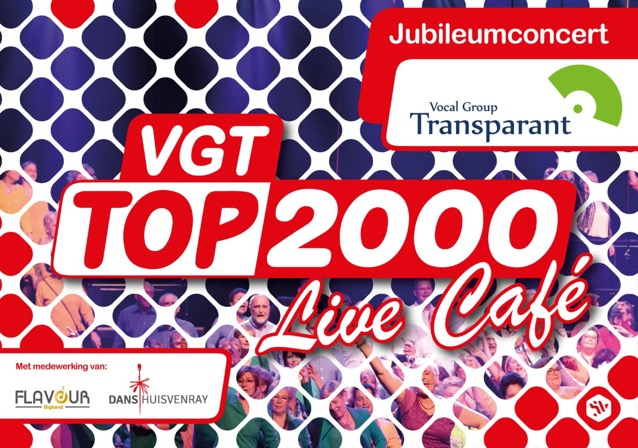 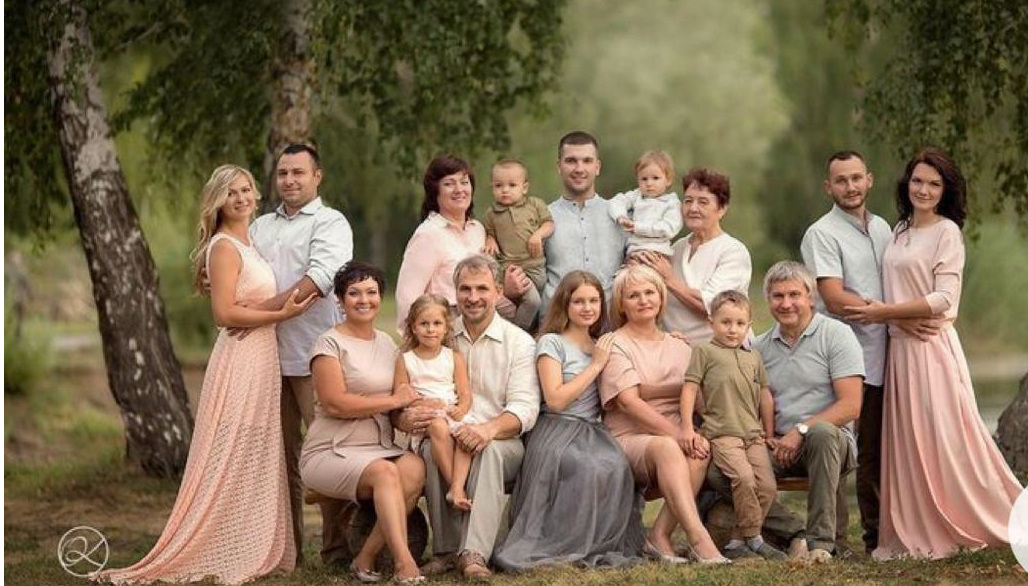 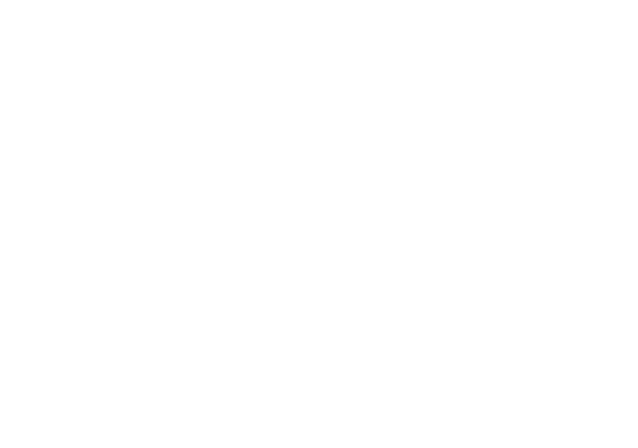 KLEDING VOOR ONS OPTREDEN
We gaan
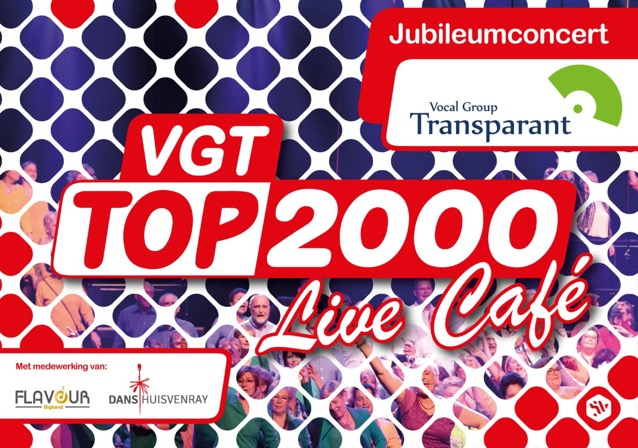 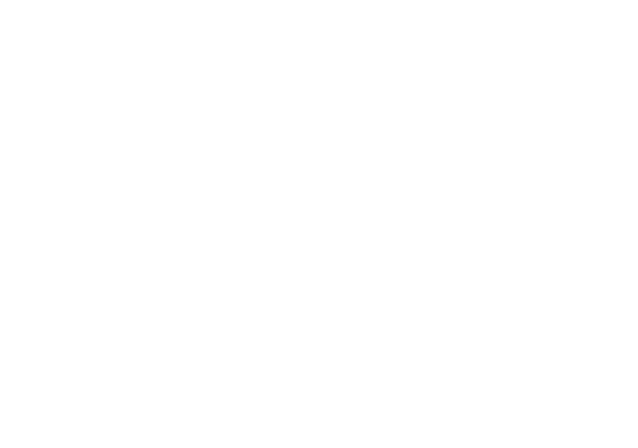 BASIS : NATUURTINTEN IN RUSTIGE PASTELKLEUREN
Off white (net niet wit)  
Zalmroze 
Zacht grijs / zilvergrijs / warm grijs dus niet hard grijs en muisgrijs 
Licht grijs/groen 
Licht beige (geen kaki )
Zandkleur (geen camel)
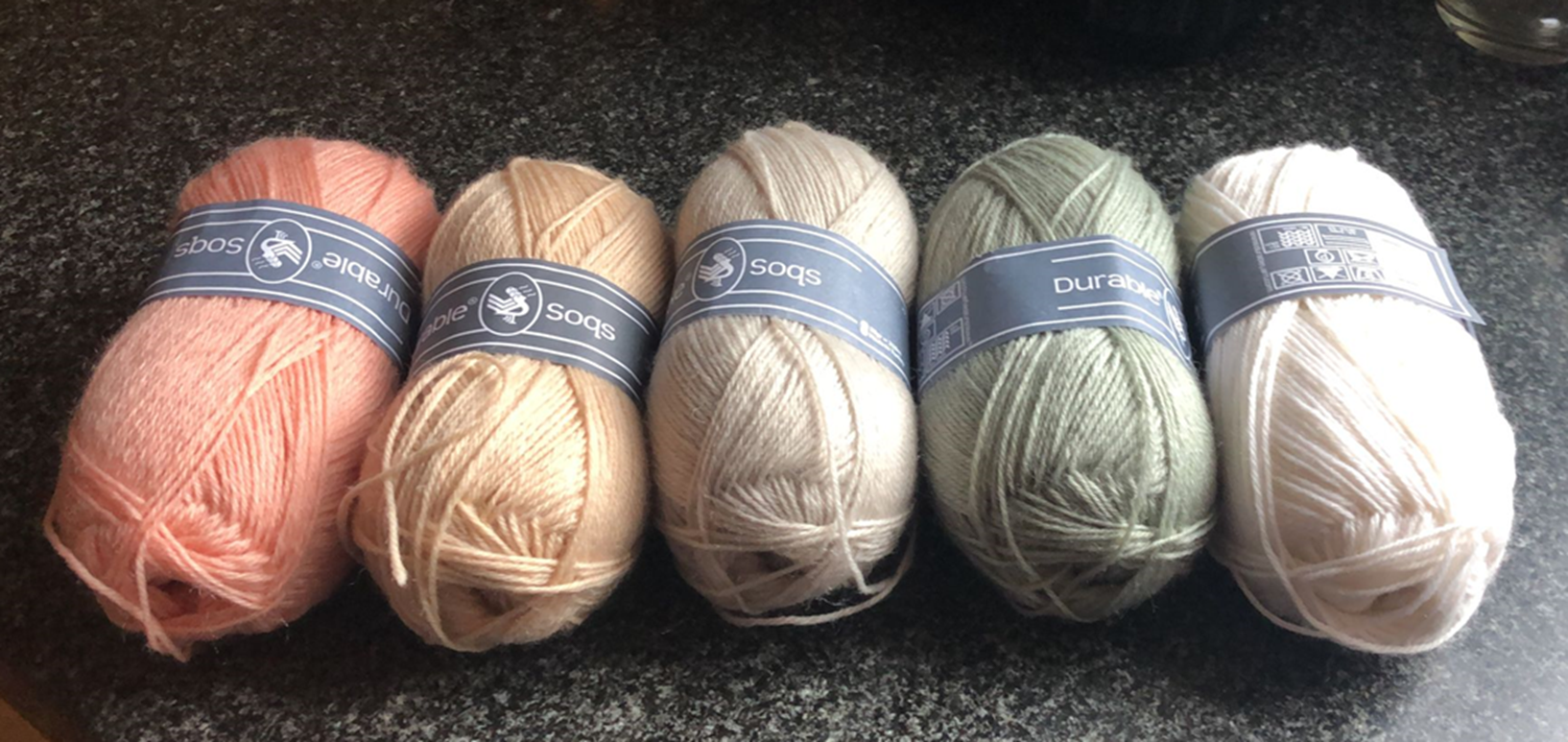 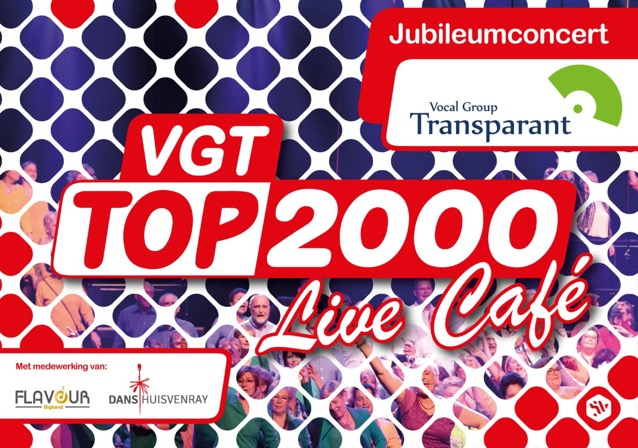 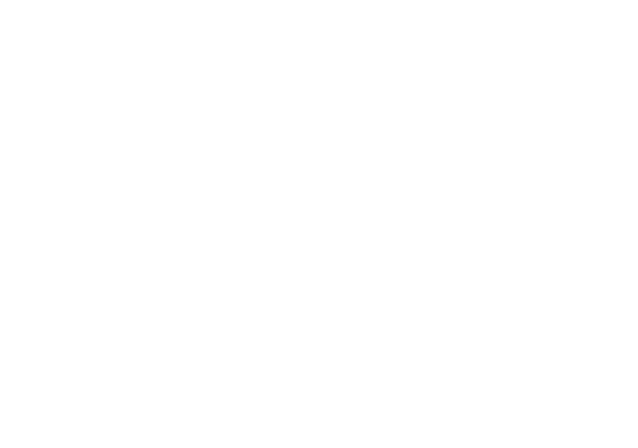 KLEDING VOOR DE HEREN
Bijna alles mag behalve korte broek en korte mouwen 
 Lange broek 
 Overhemd met lange mouwen evt. oprollen tot elleboog 
 Truitje met lange mouwen 
 Spencer/giletje over blous/overhemd  
 Colbert 
 Schoenen : natuurtinten in rustige pastelkleuren : wit, grijs, beige, zandkleur, zalmroze 
 Sneaker of schoen (geen sandalen)
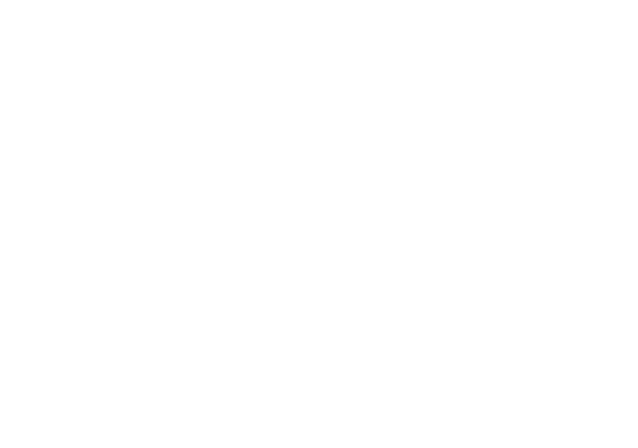 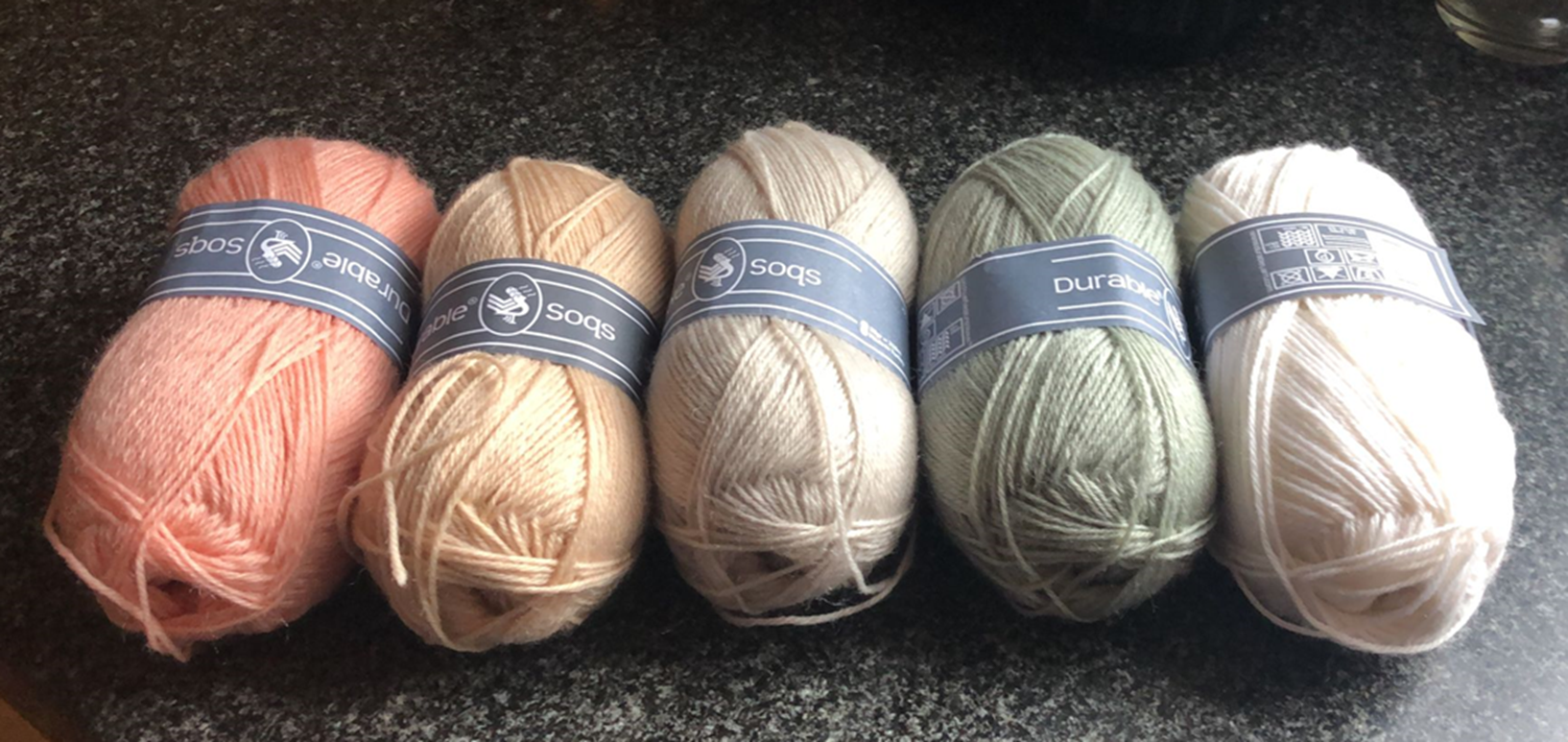 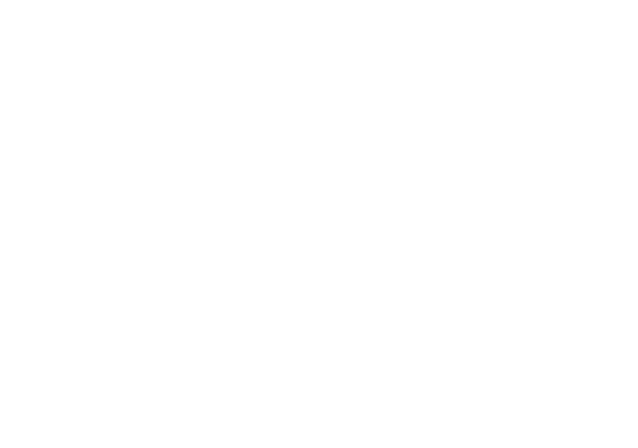 KLEDING VOOR DE DAMES
Bijna alles mag behalve korte broek, korte mouwen, minirok 
Lange broek, enkellengte broek, flair broek 
Rokken (geen minirok) 
Jurken (mouwen minimaal elleboog)
Blousjes (minimaal elleboog) 
Truitjes 
Colbert 
Schoenen : natuurtinten in rustige pastelkleuren: 
     wit, grijs, beige, zandkleur, zalmroze 
Sneaker of elegante schoen (geen sandalen en slippers), 
     zomerlaarsje, pumps
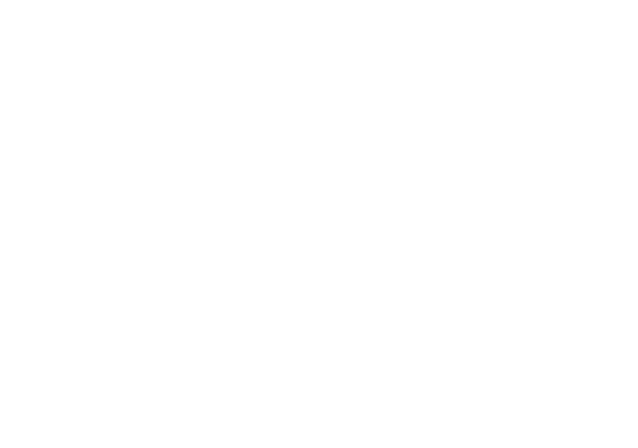 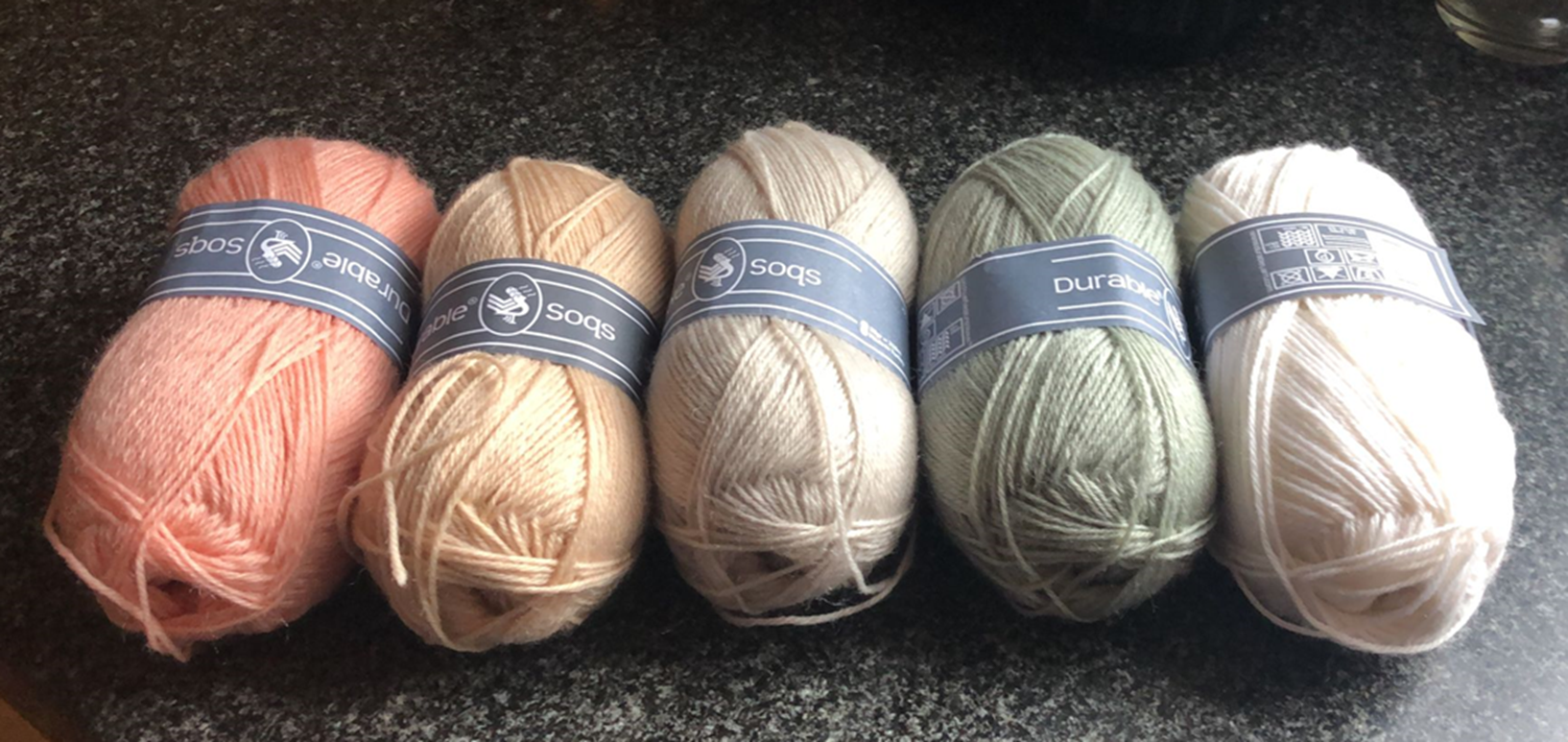 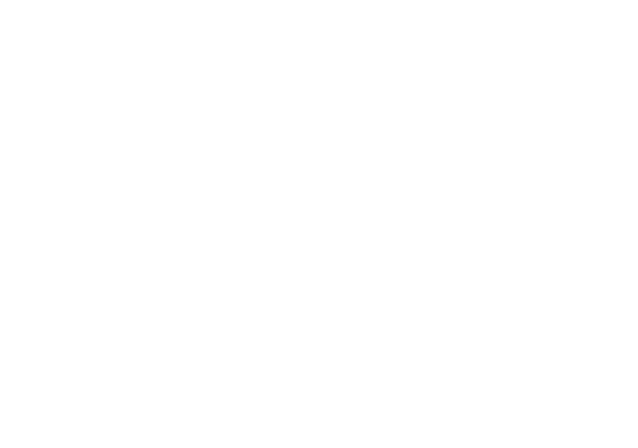 WE HEBBEN JULLIE HULP NODIG !
Graag met je buurman/buurvrouw afstemmen wie welke kleuren aan doet. 
Niet teveel dezelfde kleuren naast elkaar. 

Extra appèl voor de mannen: durf voor kleur te kiezen dus niet allemaal een off white blouse

Stof met motief is toegestaan, maar wel in dezelfde kleur (dus kant is ook toegestaan).
We gebruiken geen glitterstof/glitterpailletjes.
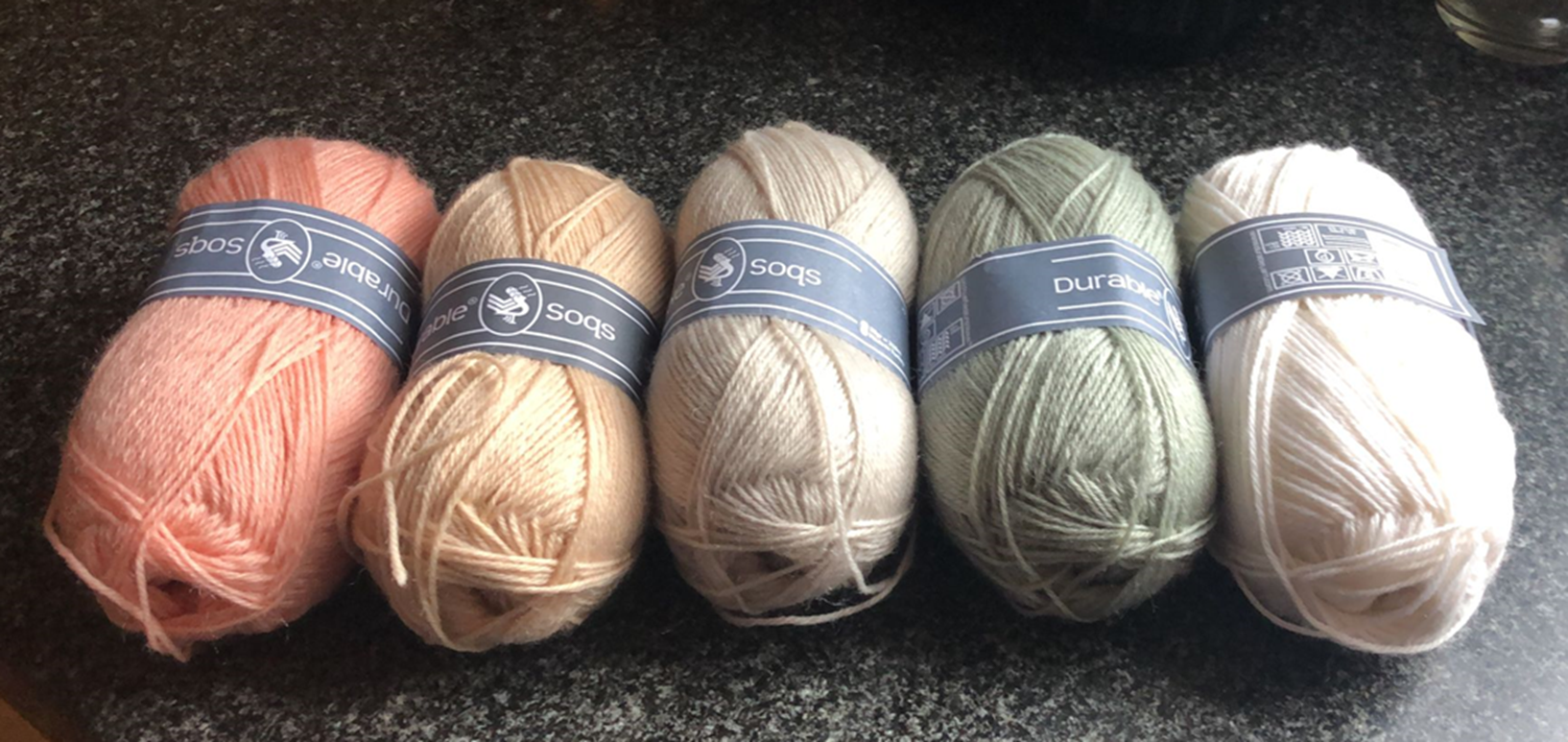 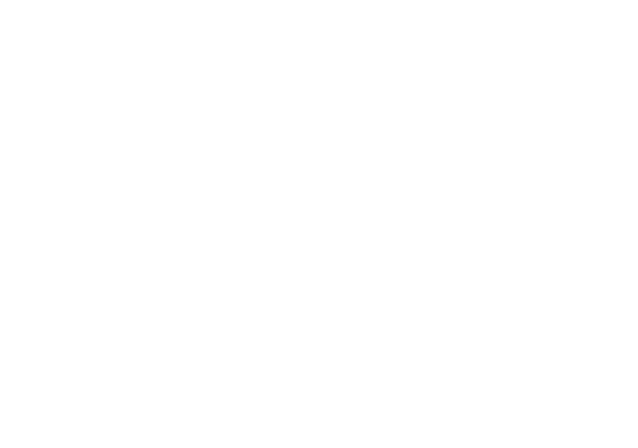 IEDEREEN KRIJGT KLEURMONSTERS MEE
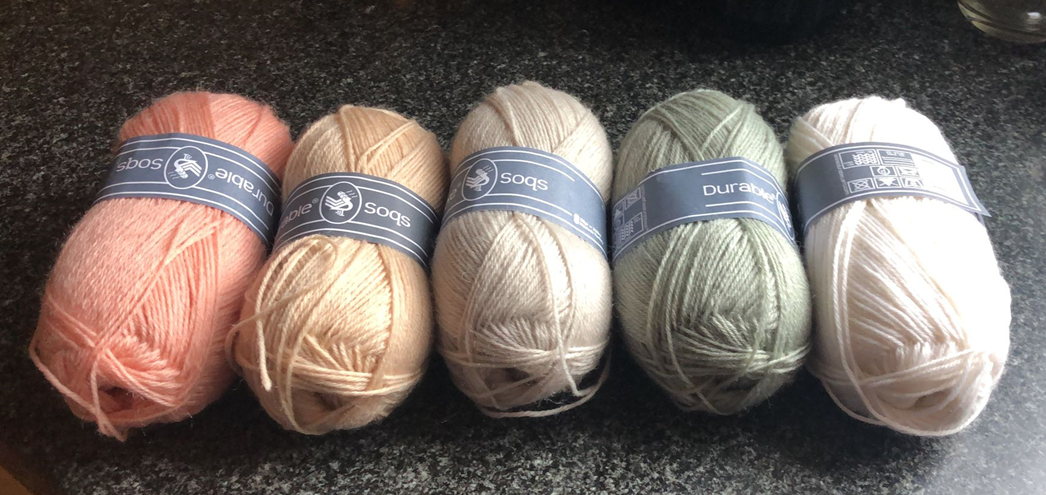 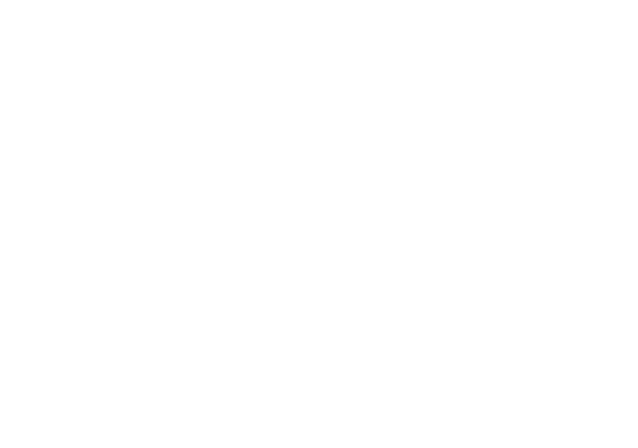 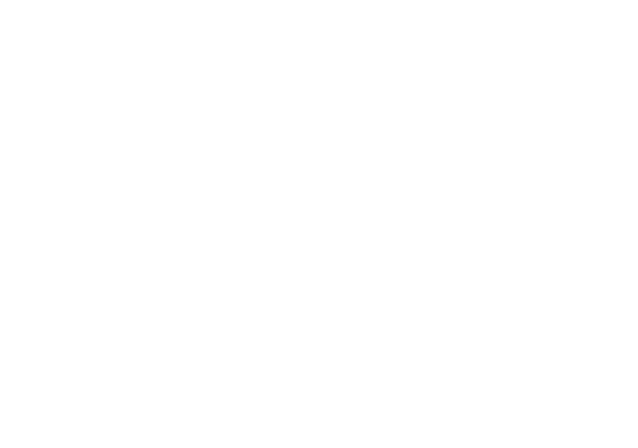 KLEURCODE
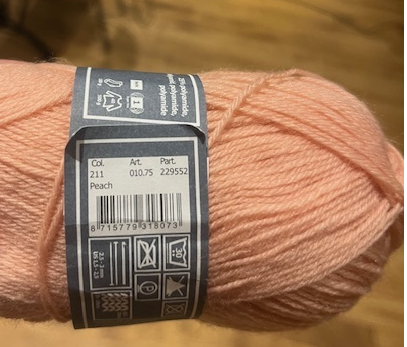 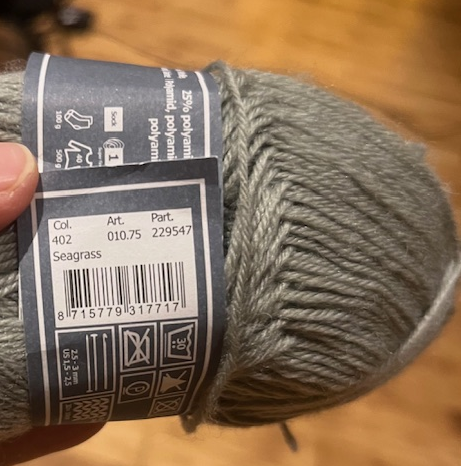 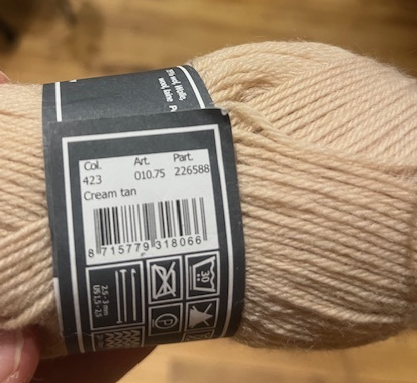 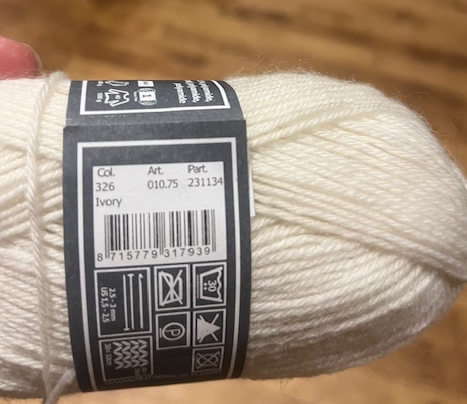 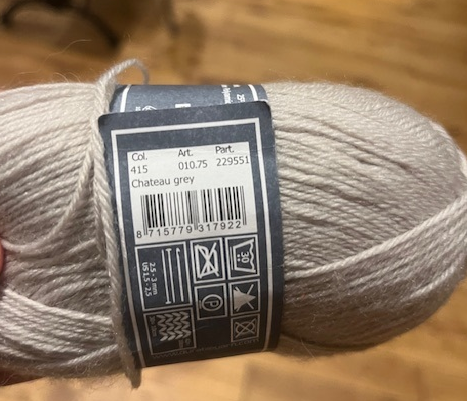 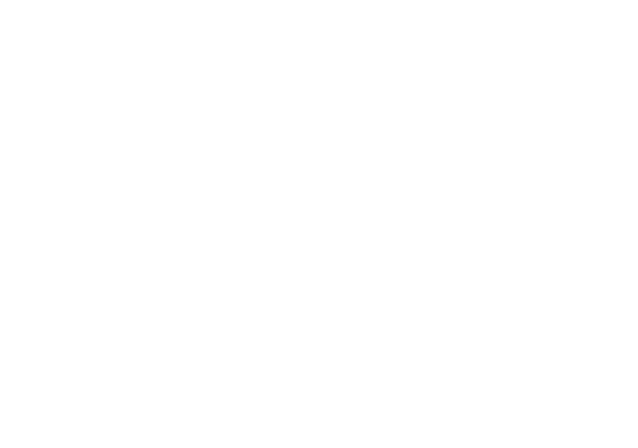 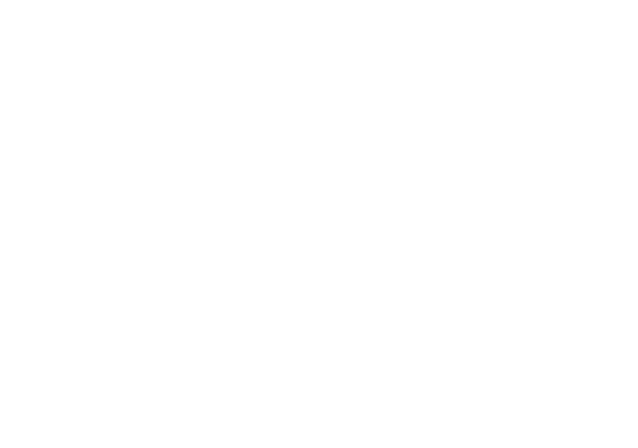 NA DE PAUZE HOUDEN WE ONZE ZOMER- KLEDING AAN
ACCENTEN BIJ MAMA MIA 
 ACCENTEN BIJ BOHEMIAN RAPSODY
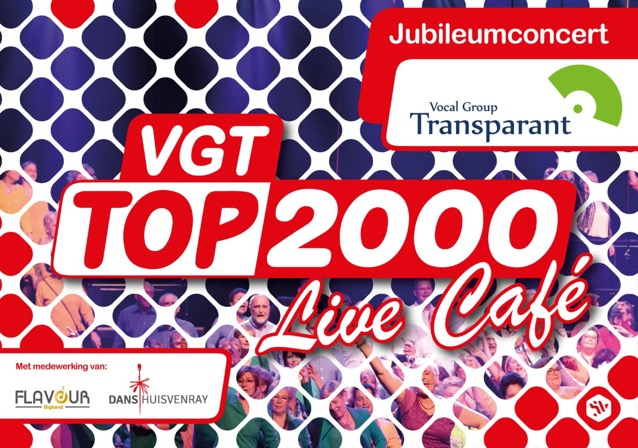 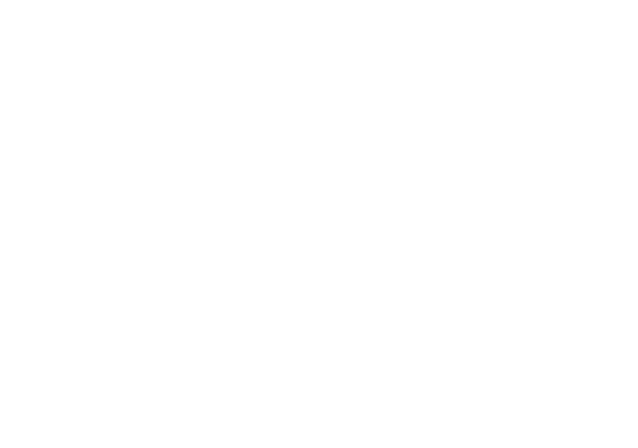 ACCENTEN BIJ MAMA MIA
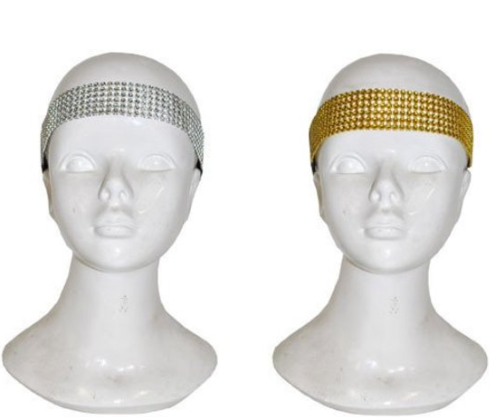 In de kleuren zilver of goud 
- sjaaltje om het hoofd
- bloem in het haar
- kralenketting 

Kledingcommissie schaft accessoires aan.
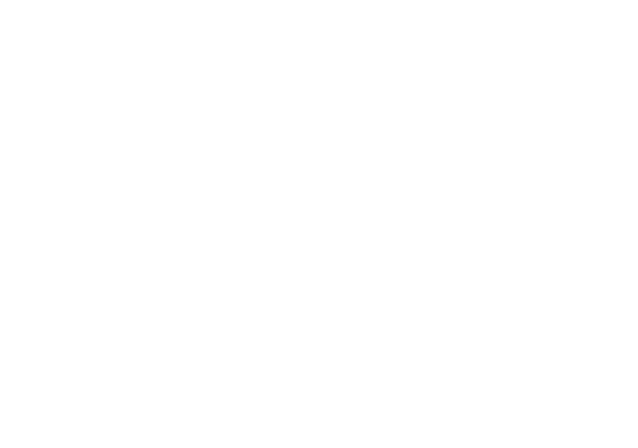 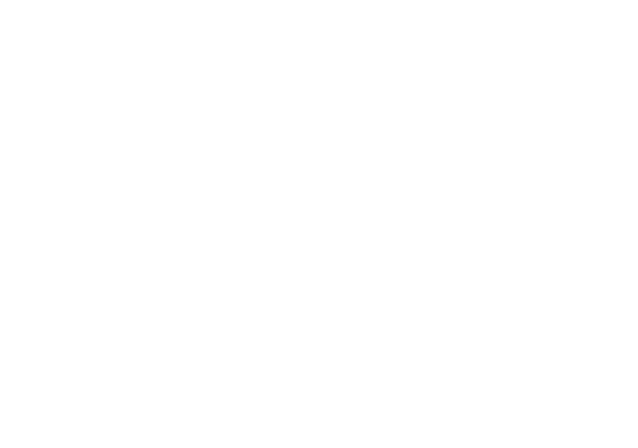 ACCENTEN : BOHEMIAN RAPSODY
Doel: een aantal koorleden vormen een hart met zilveren hoedjes. De rest heeft een zwart hoedje. 
Kledingcommissie schaft hoedjes aan.
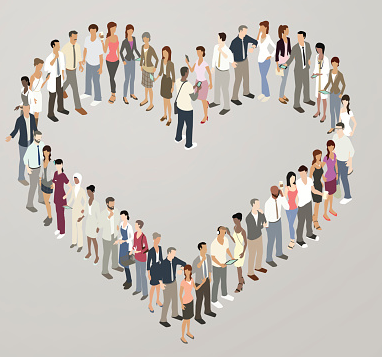 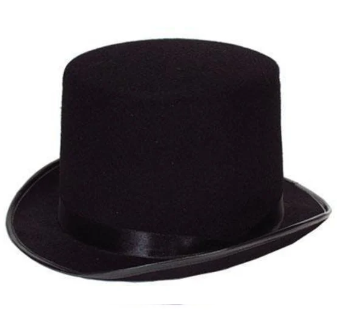 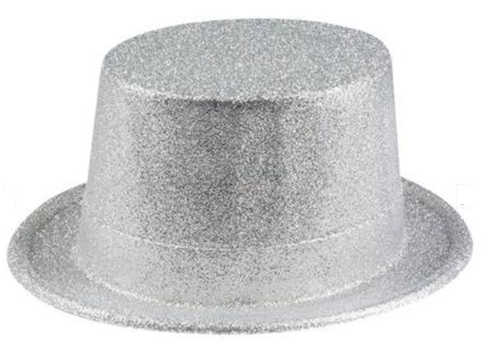 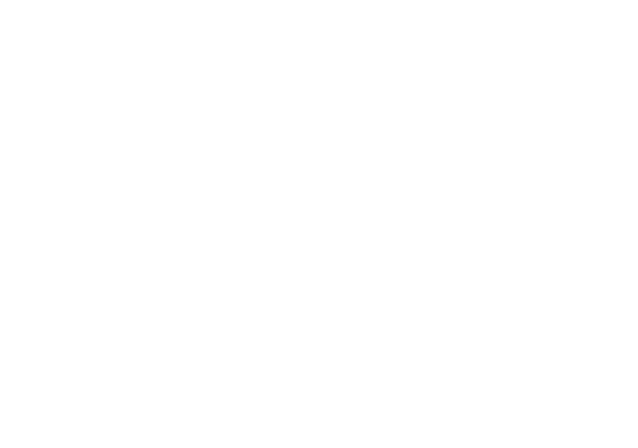 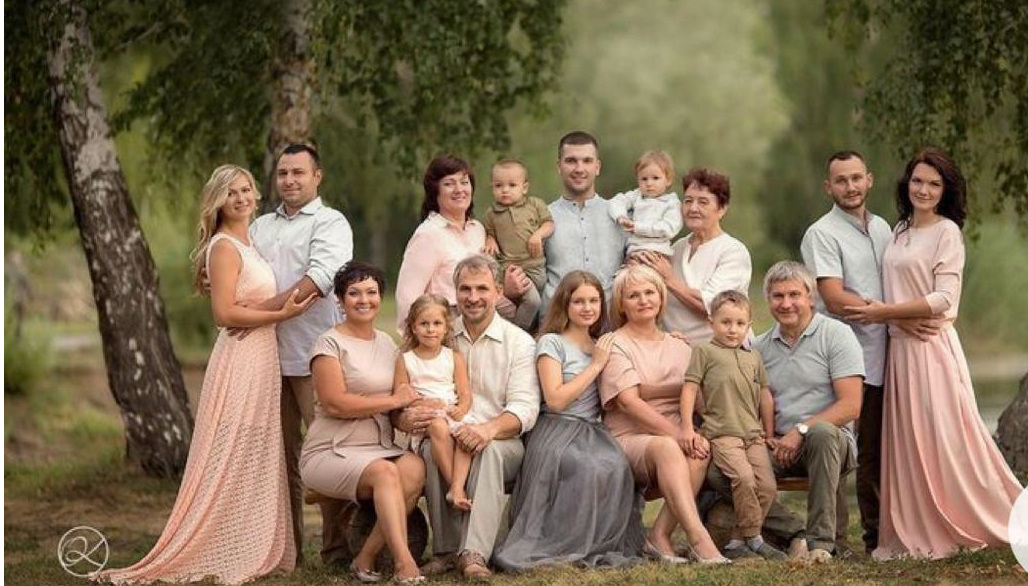 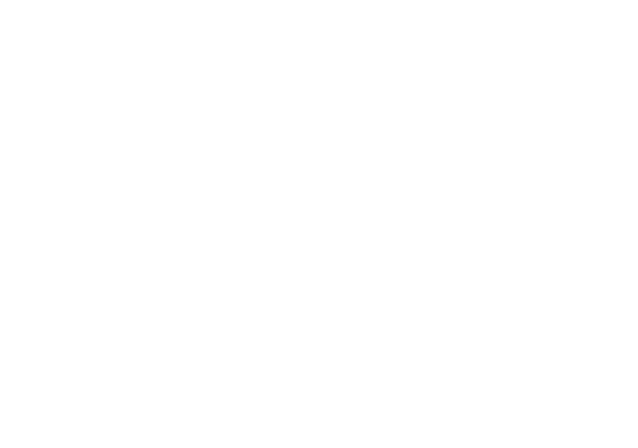 LATEN WE ER SAMEN EEN SPETTEREND 
OPTREDEN VAN MAKEN
KLEDING VOOR ONS OPTREDEN
We gaan
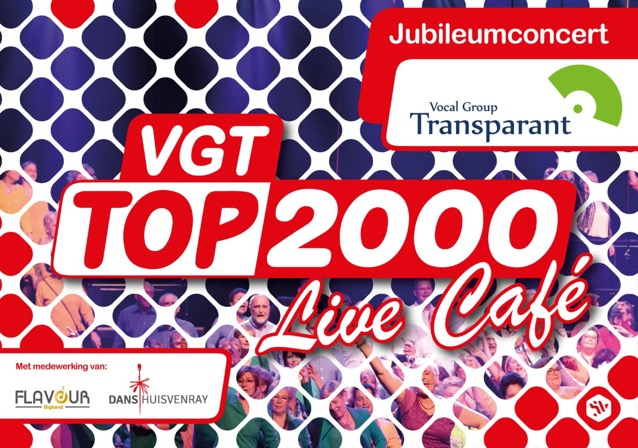